Проектирование «Разработка плана – конспекта проведения родительского собрания»
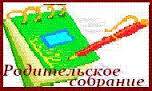 Выполнила: Емелина Татьяна Сергеевна
воспитатель МБДОУ «Детский сад № 13» 
                                                                          г. Городец
Подготовка родительского собрания
Оформление плакатов по теме собрания.
Подготовка приглашений каждой семье с текстом.
Оформление выставки методической литературы по теме родительского собрания.
Презентация "Гигиенические и закаливающие процедуры».
 Карточки с высказываниями великих людей о здоровье, пословицы о здоровье.
Аудио запись с ответами детей. 
Оформление благодарственных писем для родителей. 
Буклеты по теме собрания.
Цель: Обеспечение тесного сотрудничества и единых требований детского сада и семьи в вопросах здоровья детей.
Задачи: Повысить уровень знаний родителей в области формирования, сохранения, укрепления здоровья детей;
Формирование здорового образа жизни; 
Способствовать формированию у родителей и через родителей у детей потребности в здоровом образе жизни.
План проведения
Вводная часть(Мозговой штурм «Что такое здоровье»)
Основная часть (Выступление воспитателя по теме укрепления здоровья детей. Дискуссия. Рассматривание вопросов и ситуаций по теме «Забота о здоровье ребенка» ). Музыкальная пауза (выполнение физкультминутки всеми родителями под музыку). «Мудрые мысли», игра «Ромашка». Доклад в сопровождении с презентацией "Гигиенические и закаливающие процедуры». (зачитывает мед. сестра).
Разное (Знакомство с выставкой методической литературы по теме родительского собрания. Вручение благодарственных писем родителям)
Подведение итогов (Анкетирование родителей ,выдача буклетов.
Методы и приёмы, используемые в ходе родительского собрания
Проведение с детьми интервью
Аудиозапись с ответами детей на вопросы
Задания в виде игр для родителей
Презентация для родителей
Обсуждение вопросов по теме
Вручение благодарственных писем